Politieke polarisatie
Paul Dekker, Amersfoort 7.9.2023 (paul.dekker@tilburguniversity.edu)
Outline
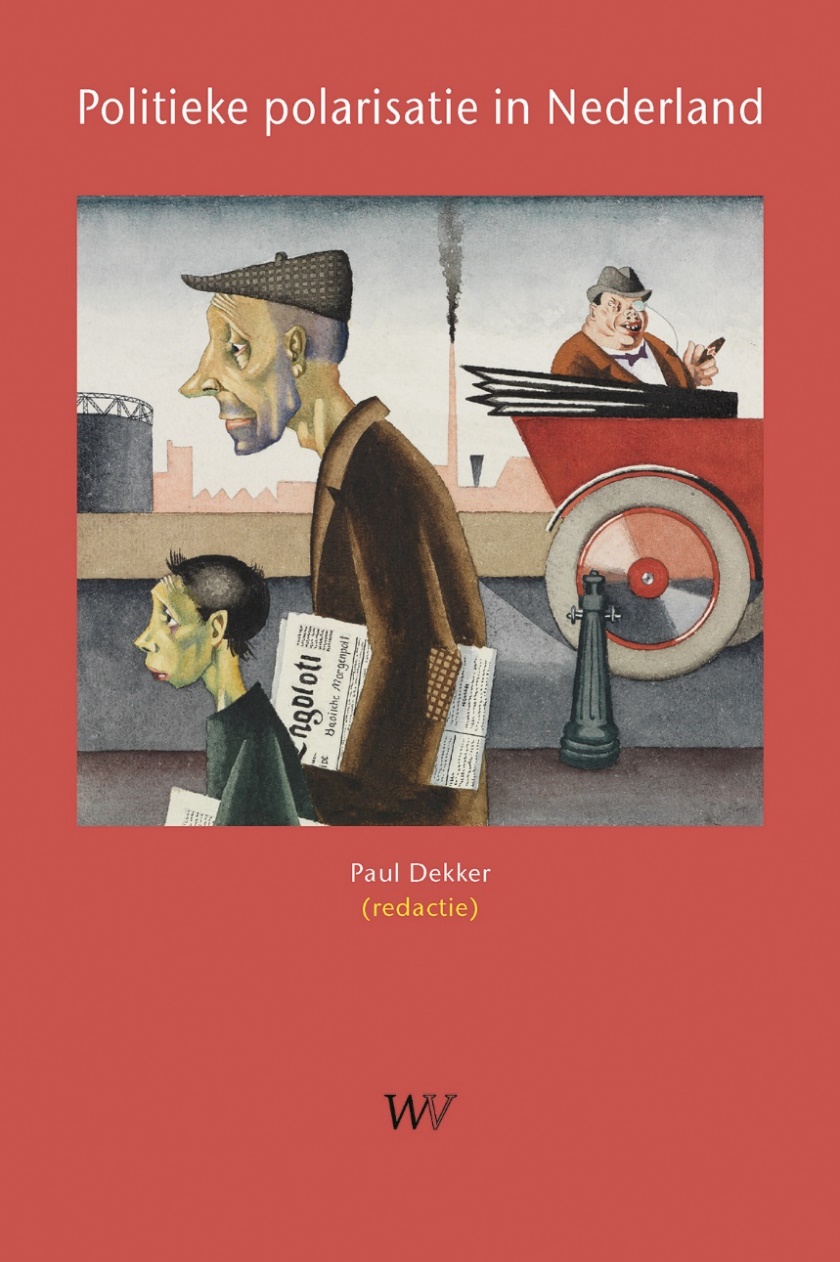 Zorgen van Nederlanders
Betekenissen
Ontwikkelingen (macro) 
Wat is het probleem?
Polarisatie en deliberatie
1. Zorgen
(Zeer) eens met “In Nederland worden de verschillen van mening over maatschappelijke kwesties steeds groter”: 
	75% januari 2019, 63% april 2020 en 73% medio 2022

Kwalitatief onderzoek: Verharding, verruwing, groepjes met extreme opvattingen. Vooral in politiek en media en aan de randen. Weinig over een dreigende brede tweedelingen. 
	(SCP, Burgerperspectieven 2022|2).
Waarom zorgen over polarisatie?
Waarom de afgelopen tijd (opnieuw) zoveel aandacht voor polarisatie?

Partijpolitieke fragmentatie en harde toon in sociale media
VS als gevreesd voorland 
Maatschappelijk onbehagen / zorgen over maatschappelijke samenhang: ‘polarisatie’ in het rijtje van ‘verruwing’, ‘kloof’, ‘scheidslijnen’, ‘individualisme’, ‘normen en waarden’, … Begrippen geven nieuwe samenhang en duiding; ze worden opgerekt, gaan wringen en vervelen, en worden vervangen
2. Betekenissen van politieke polarisatie
►◄ Het groter (dieper, harder, meeromvattend) worden of maken van tegenstellingen (macro; sociologen/politicologen) 
►► Het eenzijdiger (stelliger, extremer en radicaler) worden (micro; sociaal-psychologen: ‘groepspolarisatie’)

Daarnaast veel spraakverwarring met polarisatie als iets wat 
voor- en nadelen kan hebben ⬌ per definitie ongewenst is 
mensen (bewust) doen ⬌ hen overkomt
een ontwikkeling betreft ⬌ een toestand kenmerkt
3. Ontwikkelingen in de publieke opinie
Issuepolarisatie: meer tegenstellingen rond afzonderlijke issues
Ideologische polarisatie: meer samenhang tussen issues
Maatschappelijke verankering: meer samenhang met bevolkingsgroepen
Affectieve polarisatie: toename van negatieve gevoelens/vijandigheid
Feitenpolarisate: de feiten raken meer omstreden
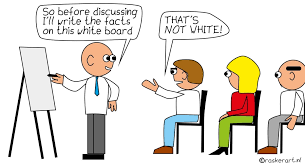 3. Ontwikkelingen in de publieke opinie sinds de jaren 1970
Nederland sinds de jaren zeventig:

Issuepolarisatie: verschillende ontwikkelingen, maar vaker convergentie dan divergentie 
Ideologische polarisatie: samenhang eerder af- dan toegenomen (wel verandering: links-rechts van economisch naar cultureel) 
Maatschappelijke verankering van politieke polarisatie: geen dominante trends bij man/vrouw, jong/oud en laag/hoog opgeleid; iets geografische polarisatie (samenstelling, zelfselectie, context)
Affectieve polarisatie: we zijn elkaar niet meer gaan haten, maar mogelijk de laatste jaren wel iets meer partijpolitieke aversie
Feitenpolarisatie: ?

-
Maar … 
Onder de radar van bevolkingsenquêtes: veranderingen in de politiek (profilering), op internet (anonimiteit; ontsporingen door hoge snelheid; bubbels) en lokaal / in subpopulaties 
Aanwijzingen voor toenemende samenhang tussen 1) veel vs. weinig politiek vertrouwen en zelfvertrouwen, 2) kosmopolitische vs. nationalistische voorkeuren, en 3) meer vs. minder opleiding 
Partijpolitieke polarisatie tussen (potentieel besturende) partijen met een (zelf)vertrouwende achterban en (structureel opponerende) partijen met een wantrouwende achterban?
4. Wat is het probleem?
Leve de polarisatie in de politiek:
Democratie leeft van conflicterende inzichten en voorkeuren. Polarisatie is goed om te agenderen, alternatieven helder te krijgen, interesse te wekken en betrokkenheid te vergroten
Gebrek aan polarisatie leidt tot politieke onvrede. Het verwijt te polariseren onderdrukt kritiek en debat en vergróót groepspolarisatie
Maar polarisatie kan ontaarden in
een verbreding en verdieping van ‘wij-zij’-denken en -voelen
zwijgen uit angst voor tegenstanders én voor uitsluiting uit eigen groep
respectloze bejegening van andersdenkenden t/m geweld
5. Polarisatie en deliberatie
Depolarisatieverwachtingen bij democratische vernieuwers; theoretisch tegenstrijdige verwachtingen (contacthypothese, groepspolarisatie) 
Bevindingen ruw samengevat: depolarisatie dominant, maar relaties veelal zwak, primair intern, waarschijnlijk slechts tijdelijk, afhankelijk van design, en onduidelijk wat de mechanismen zijn (Fishkin et al. 2021, Caluwaerts et al. 2023)
Denk ook aan een ander soort ‘groepspolarisatie’: deelnemers kunnen meer betrokken raken bij de publieke zaak, meer opofferingsgezind, meer voor collectieve actie … … en verwijderen zich zo van de niet-deelnemers?